Responding to Key Scenes
Enriching the Humanities Through Opera
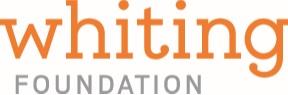 Made possible by the generous support from the
How can poetry and music enhance a key scene in a story?
Today’s Objectives:

Identify characters’ emotions and responses in a key scene.

Identify poetic devices found in presented examples.

Create a response poem, at least four lines in length, using two poetic devices to represent a character’s response to a key scene in the work.

Demonstrate understanding of chosen key scene through response poems.
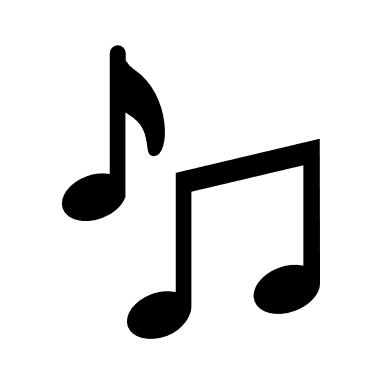 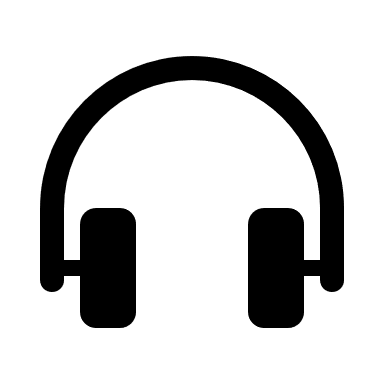 Listening Activity
As you listen to the music, write down the emotions you hear being expressed.
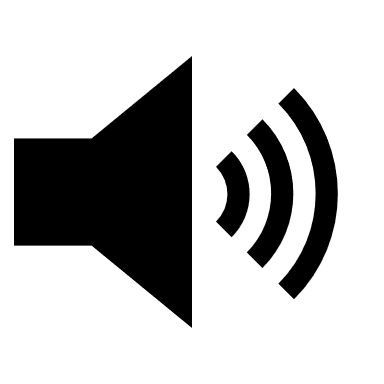 2:42:23 – 2:47:04
[Speaker Notes: https://www.youtube.com/watch?v=Yy-DTtJ5q-A]
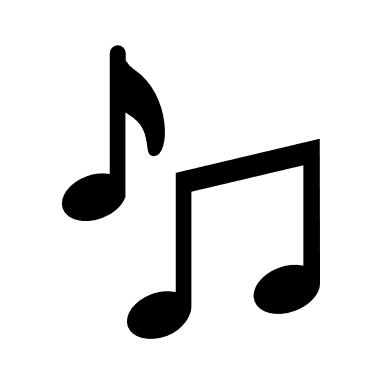 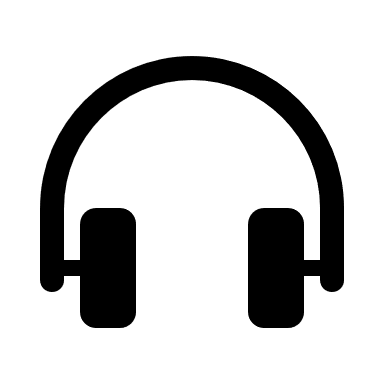 Listening Activity
Emotions observed:
"The Marriage of Figaro," an opera composed by Wolfgang Amadeus Mozart with a libretto by Lorenzo Da Ponte, is a comedic exploration of love, deception, and social class. Set in a single day, the story follows Figaro and his fiancée Susanna as they navigate the scheming intentions of Count Almaviva, who wishes to seduce Susanna before her marriage. Through a series of clever disguises, misunderstandings, and unexpected alliances, the characters ultimately triumph over the Count’s advances, celebrating love and the spirit of equality in the end.
Le nozze di Figaro Synopsis
Set within a single day, the story is a comedic exploration of love, deception, and social class. It follows Figaro and his fiancée Susanna as they navigate the scheming intentions of Count Almaviva, who wishes to seduce Susanna before her marriage. Through a series of clever disguises, misunderstandings, and unexpected alliances, the characters ultimately triumph over the Count’s advances, celebrating love and the spirit of equality in the end.
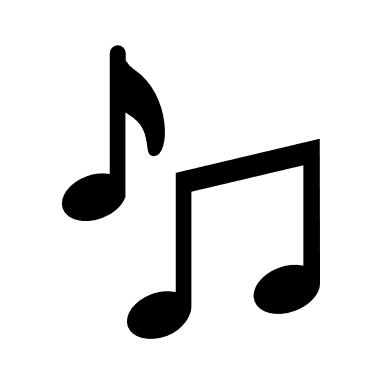 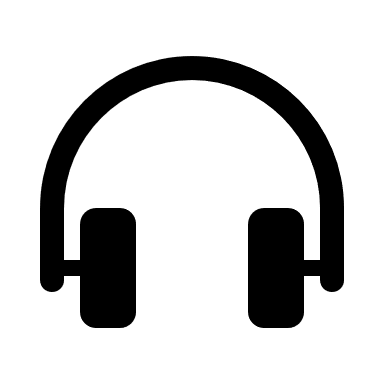 Listening Activity
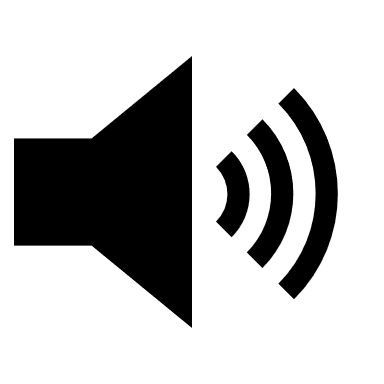 Act IV, Scene 10: Deh vieni, non tardar (Excerpt)
Disguised as the Countess, Susanna sings in the moonlit garden as part of a scheme she and the Countess devised to expose the Count’s infidelity. Figaro overhears and grows suspicious as she delivers an enchanting song, seemingly inviting "her lover" to join her. Aware of Figaro's presence, Susanna sings to him.
SUSANNA
Deh, vieni, non tardar, o gioia bella,vieni ove amore per goder t'appella,finché non splende in ciel notturna face;finché l'aria è ancor bruna, e il mondo tace.Qui mormora il ruscel, qui scherza l'aura,che col dolce sussurro il cor ristaura,qui ridono i fioretti e l'erba è fresca,ai piaceri d'amor qui tutto adesca.Vieni, ben mio, tra queste piante ascose.Vieni! vieni! Ti vo' la fronte incoronar di rose!
SUSANNA
Come now, delay not, lovely joy,come where love calls you to pleasure.The nocturnal torch shines not yet in heaven;the air is still murky, and the earth silent.Here the brook murmurs, the breezes play and with gentle sighing refresh the heart.Here flowers are laughing, and the grass is cool;all things beckon to love's delights.Come, my soul, within this hidden grove.Come! I would crown your brow with roses!
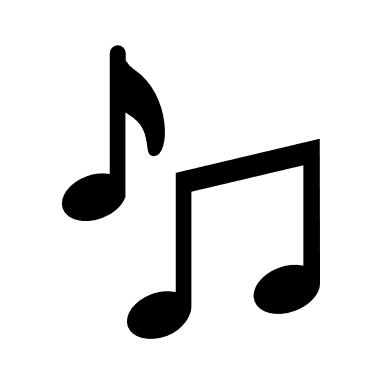 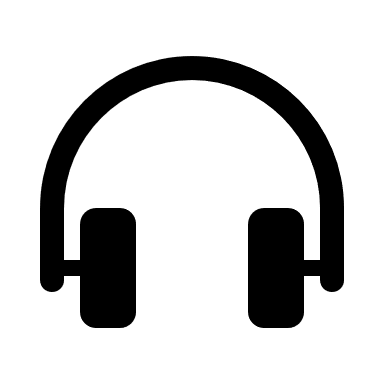 Listening Activity
How does viewing the text change your understanding?

Does knowing the character(s) singing change your understanding? 

How does the text and music add to your understanding of the scene?
Poetic Devices
Rhyme

Symbolism

Repetition

Meter

Alliteration
Metaphor

Simile

Imagery

Personification

Onomatopoeia
Poetic Devices Examples
“Invitation to Love” by Paul Laurence Dunbar (Excerpt)

Come when the nights are bright with stars
Or come when the moon is mellow;
Come when the sun his golden bars
Drops on the hay-field yellow.
Come in the twilight soft and gray,
Come in the night or come in the day,
Come, O love, whene’er you may,
And you are welcome, welcome.
What poetic devices can you find in this example?
[Speaker Notes: Poetic Devices used: imagery, personification, repetition, rhyme, symbolism]
Poetic Devices Examples
“The Summer Day” by Mary Oliver

Who made the world?Who made the swan, and the black bear?Who made the grasshopper?This grasshopper, I mean —the one who has flung herself out of the grass,the one who is eating sugar out of my hand,who is moving her jaws back and forth instead of up and down —who is gazing around with her enormous and complicated eyes.Now she lifts her pale forearms and thoroughly washes her face.Now she snaps her wings open, and floats away.I don't know exactly what a prayer is.I do know how to pay attention, how to fall downinto the grass, how to kneel down in the grass,how to be idle and blessed, how to stroll through the fields,which is what I have been doing all day.Tell me, what else should I have done?Doesn't everything die at last, and too soon?Tell me, what is it you plan to dowith your one wild and precious life?
What poetic devices can you find in this example?
[Speaker Notes: Poetic Devices used: imagery, personification, metaphor, rhyme]
Deh vieni, non tardar (Excerpt)
Disguised as the Countess, Susanna sings in the moonlit garden as part of a scheme she and the Countess devised to expose the Count’s infidelity. Figaro overhears and grows suspicious as she delivers an enchanting song, seemingly inviting "her lover" to join her. Aware of Figaro's presence, Susanna sings to him.
SUSANNA
Deh, vieni, non tardar, o gioia bella,vieni ove amore per goder t'appella,finché non splende in ciel notturna face;finché l'aria è ancor bruna, e il mondo tace.Qui mormora il ruscel, qui scherza l'aura,che col dolce sussurro il cor ristaura,qui ridono i fioretti e l'erba è fresca,ai piaceri d'amor qui tutto adesca.Vieni, ben mio, tra queste piante ascose.Vieni! vieni! Ti vo' la fronte incoronar di rose!
SUSANNA
Come now, delay not, lovely joy,come where love calls you to pleasure.The nocturnal torch shines not yet in heaven;the air is still murky, and the earth silent.Here the brook murmurs, the breezes play and with gentle sighing refresh the heart.Here flowers are laughing, and the grass is cool;all things beckon to love's delights.Come, my soul, within this hidden grove.Come! I would crown your brow with roses!
[Speaker Notes: Poetic Devices used: personification, imagery, symbolism, metaphor]
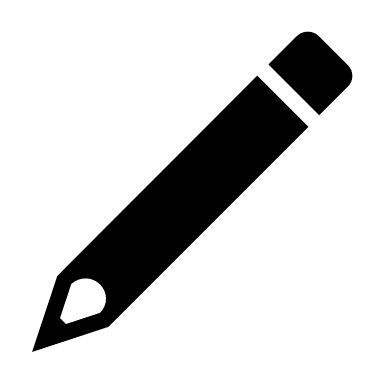 Response Poem Guidelines
Choose 1 character in the key scene, identify their emotions, and write a poem from their point of view in response to the scene’s action.

Response poem should include:
Minimum of 4 lines 
At least 2 poetic devices
Response Poem Example
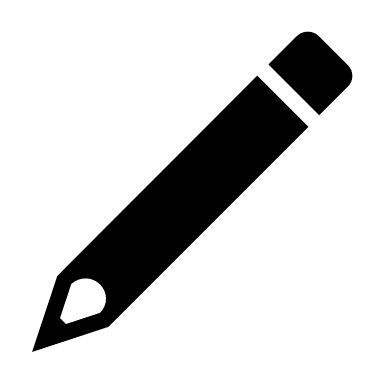 Does she crown another with her roses fair?
Or do shadows play tricks in the evening air?
Oh, cruel night, reveal what’s hidden from me—
Is her heart still mine, or adrift at sea?
[Speaker Notes: Poetic Devices used: imagery, symbolism, personification, metaphor]
Present
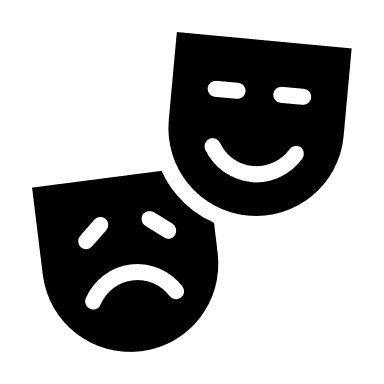 Reflection
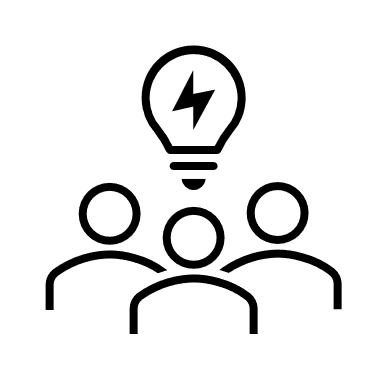 Share thoughts on the response poem process.

How does poetry and music enhance the scene? 

What did you learn from viewing and presenting our response poems?
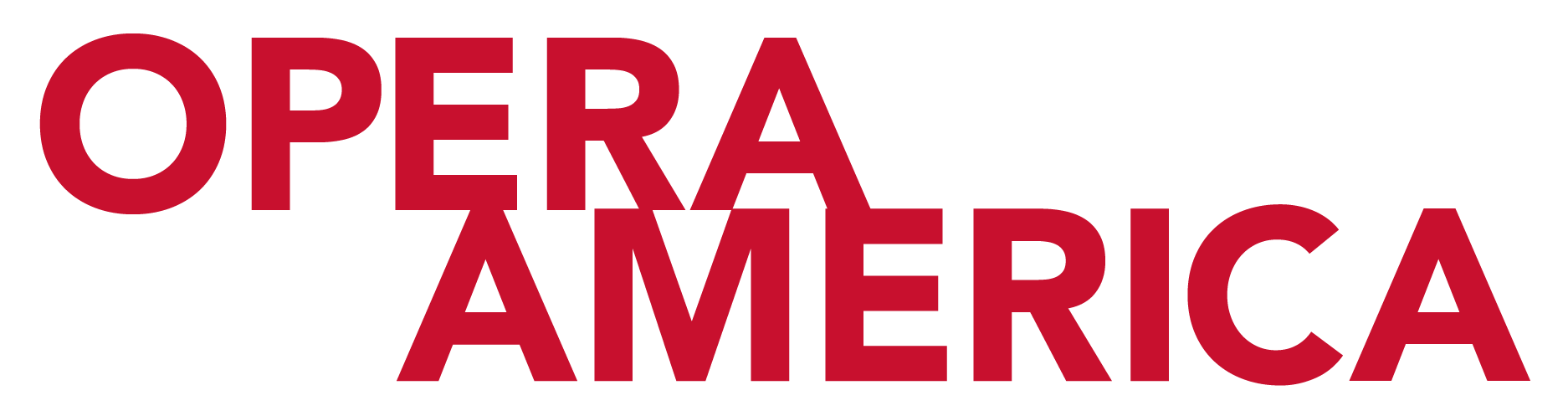 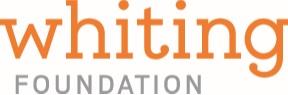